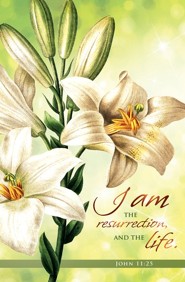 Level Green Presbyterian Church
March 31, 2024
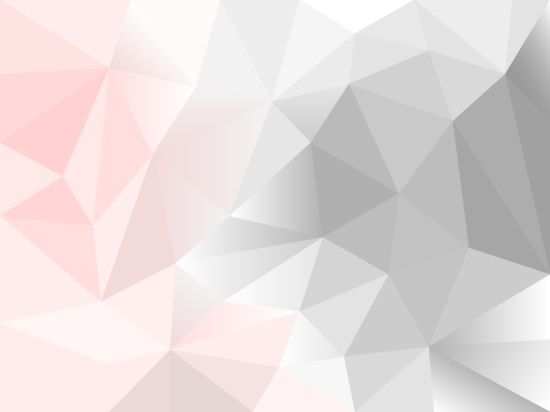 PRELUDE
A time to prepare 
our hearts and minds  
to worship the Lord.
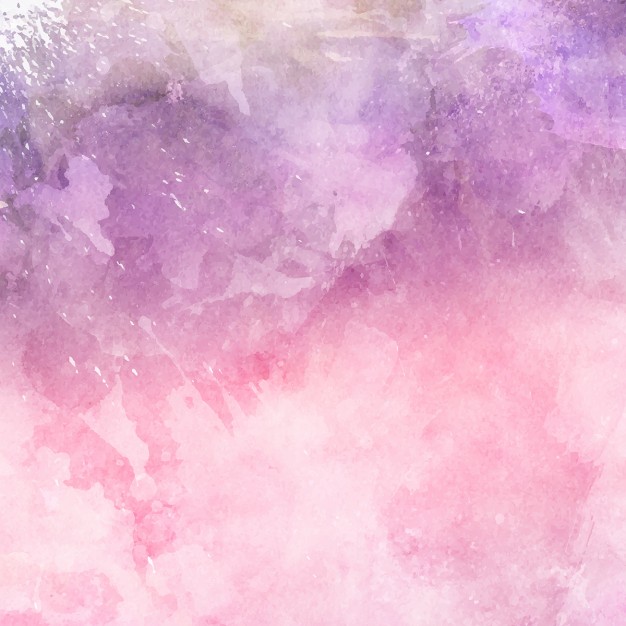 CALL TO 
WORSHIP
Leader: 
	Shouts of joy and victory resound in the tents of the righteous:
People: 
	The Lord’s right hand has done mighty things!
Leader: 
	The Lord’s right hand is lifted high;
People: 
	The Lord’s right hand has done mighty things!
Leader: 
	I will not die but live,
All: 
	And will proclaim what the Lord has done.
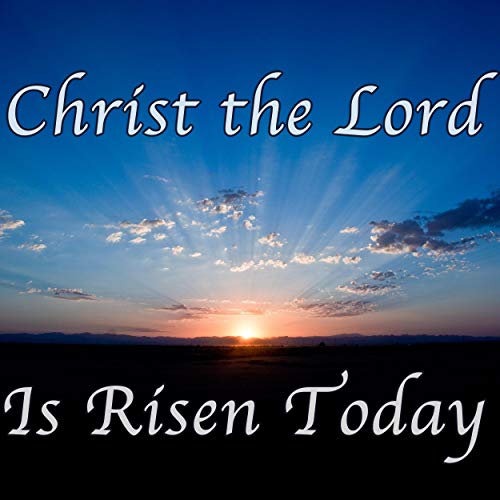 Hymn #289
CCLI# 245077
Christ the Lord is risen today,
Alleluia!
Sons of men and angels say:
Alleluia!
Raise your joys and triumphs high,
Alleluia!
Sing ye heavens, and earth reply:
Alleluia!
Lives again our glorious King,
Alleluia!
Where, O death, is now thy sting?
Alleluia!
Dying once, He all doth save,
Alleluia!
Where thy victory, O grave?
Alleluia!
Love’s redeeming work is done,
Alleluia!
Fought the fight, the battle won,
Alleluia!
Death in vain forbids Him rise,
Alleluia!
Christ has opened paradise,
Alleluia!
Sing we to our God above,
Alleluia!
Praise eternal as His love;
Alleluia!
Praise Him, all ye heavenly host,
Alleluia!
Father, Son, and Holy Ghost,
Alleluia!
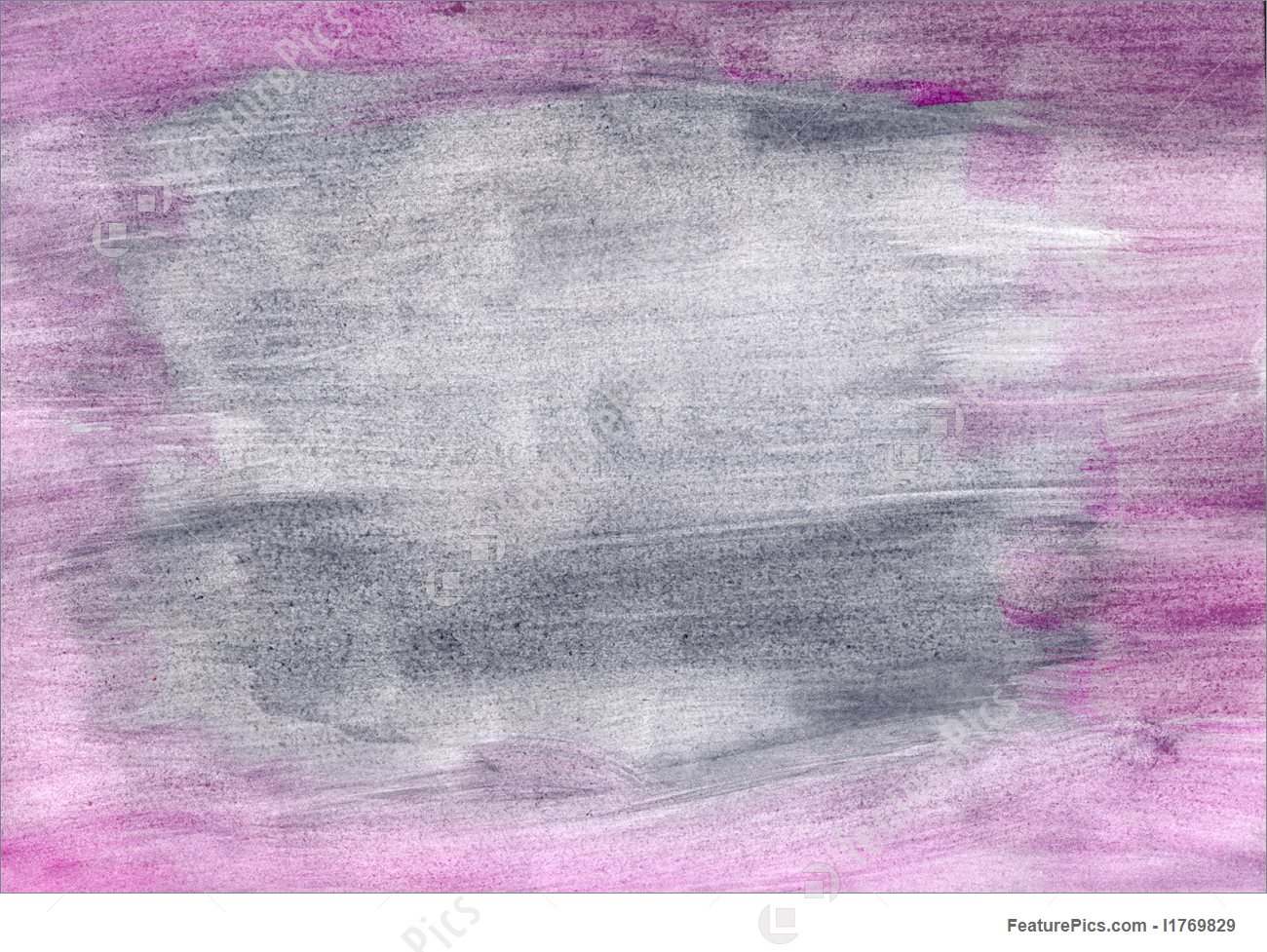 The Apostles’ Creed
I BELIEVE in God the Father Almighty, Maker of heaven and earth,
And in Jesus Christ 
his only Son our Lord; 
who was conceived by the Holy Ghost, born of the Virgin Mary, 
suffered under Pontius Pilate, 
was crucified, dead, and buried; 
he descended into hell;
the third day 
he rose again from the dead; 
he ascended into heaven, 
and sitteth on the right hand of God 
the Father Almighty; 
from thence he shall come to judge 
the quick and the dead.
I believe in the Holy Ghost; 
the holy catholic Church; 
the communion of saints; 
the forgiveness of sins; 
the resurrection of the body; 
and the life everlasting. 
Amen.
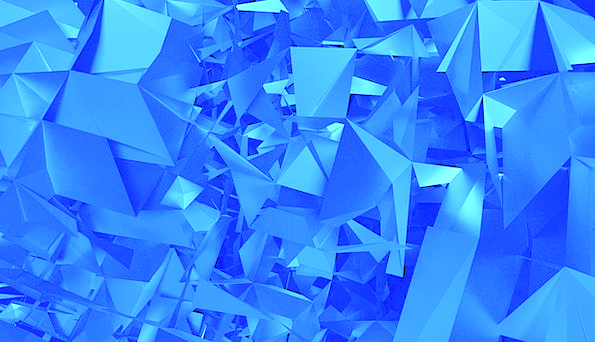 Prayer of Confession
God of new life, it is the first day of the week and we have come; it is the day that defines us and we have come. We have come to sing our alleluias, but we secretly wonder, “How can this be true?” O God, forgive our skepticism. Overwhelm us with the power of Your love that conquers sin and death. Send us to go and tell the Good News of the resurrection of Jesus Christ. We pray in His name. Amen.
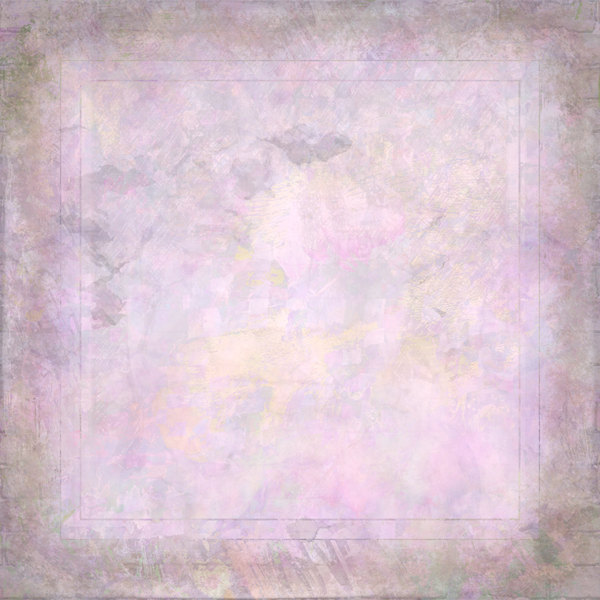 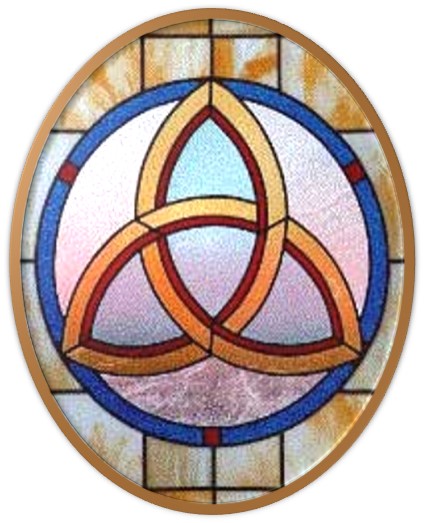 Gloria Patri
Hymn #142
CCLI #245077
Glory be to the Father
and to the Son
and to the Holy Ghost,
as it was in the beginning
is now and ever shall be,
world without end.
Amen, Amen.
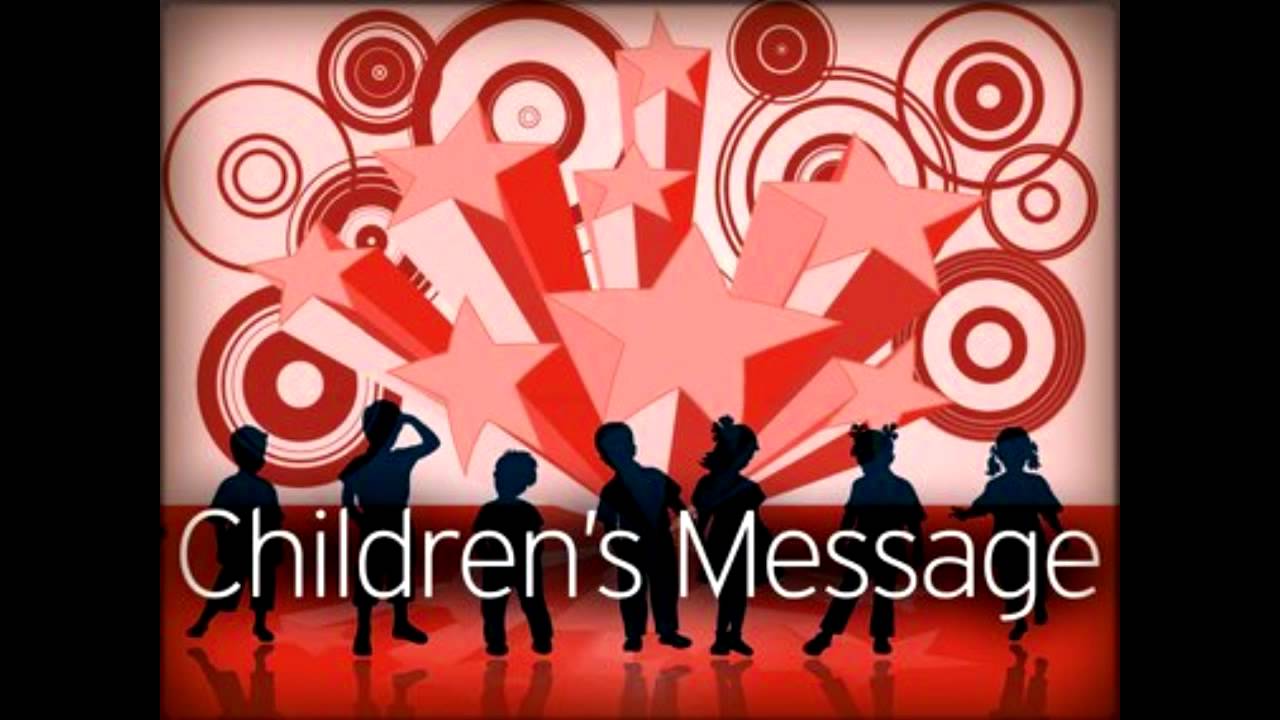 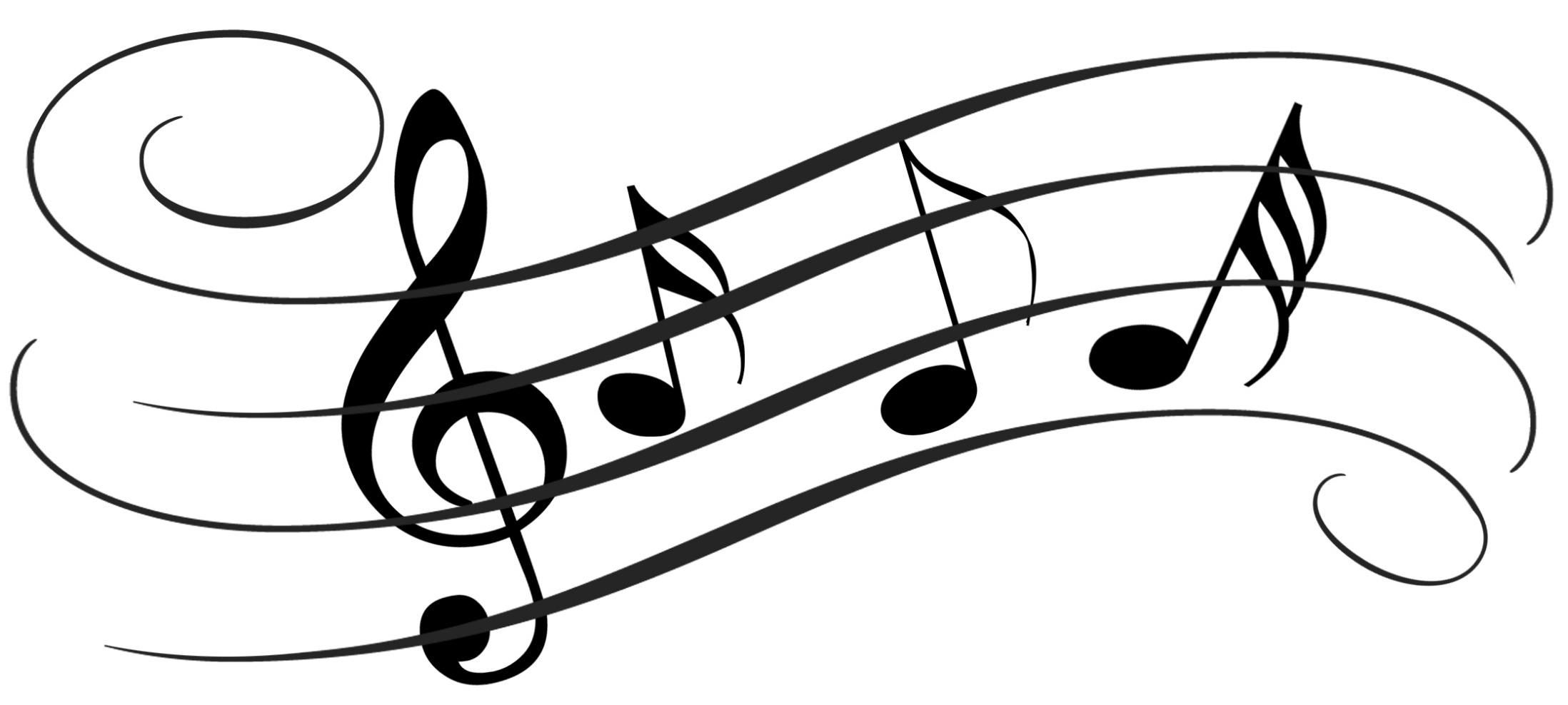 No More Night
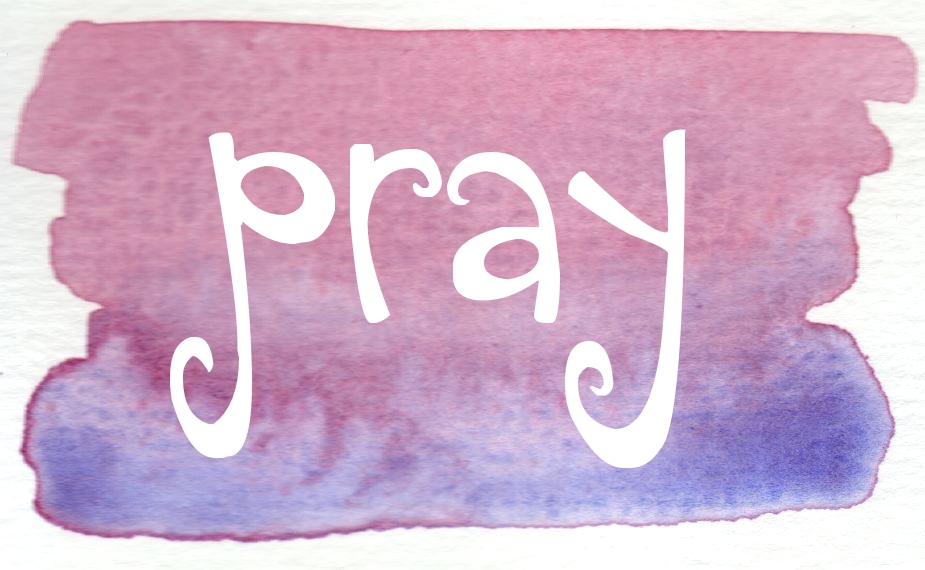 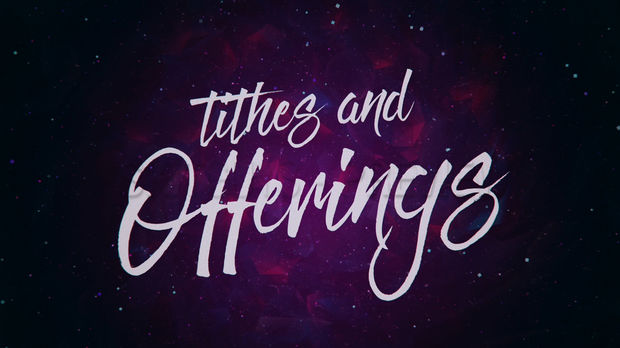 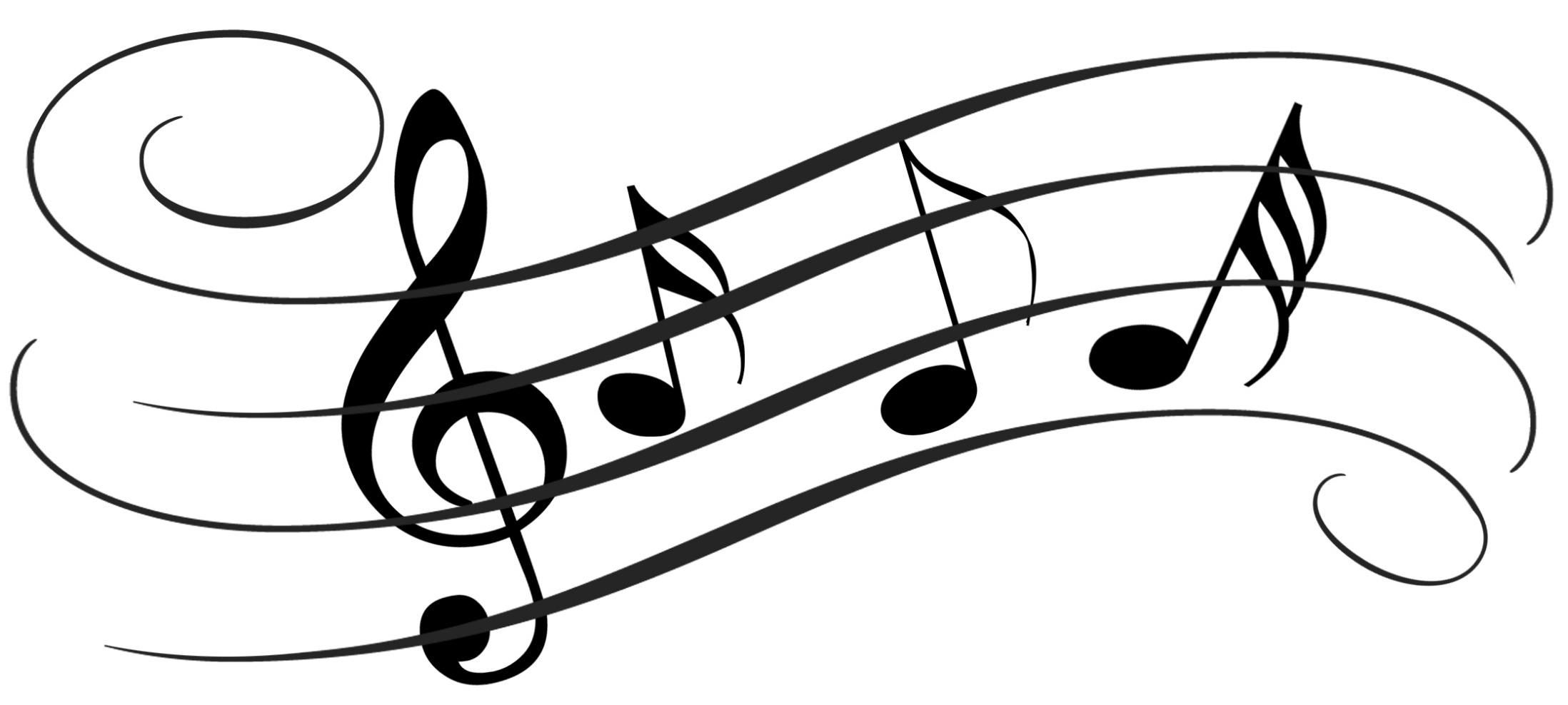 The Day for Rejoicing
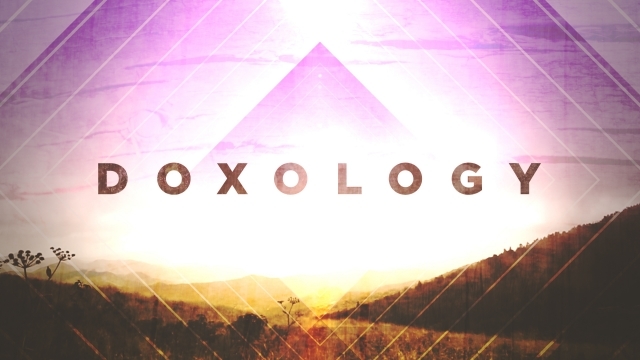 Hymn #382
CCLI #245077
Praise God,
From whom all blessings flow;
Praise Him,
All creatures here below;

Praise Him above,
Ye heavenly host;
Praise Father, Son,
And Holy Ghost. Amen
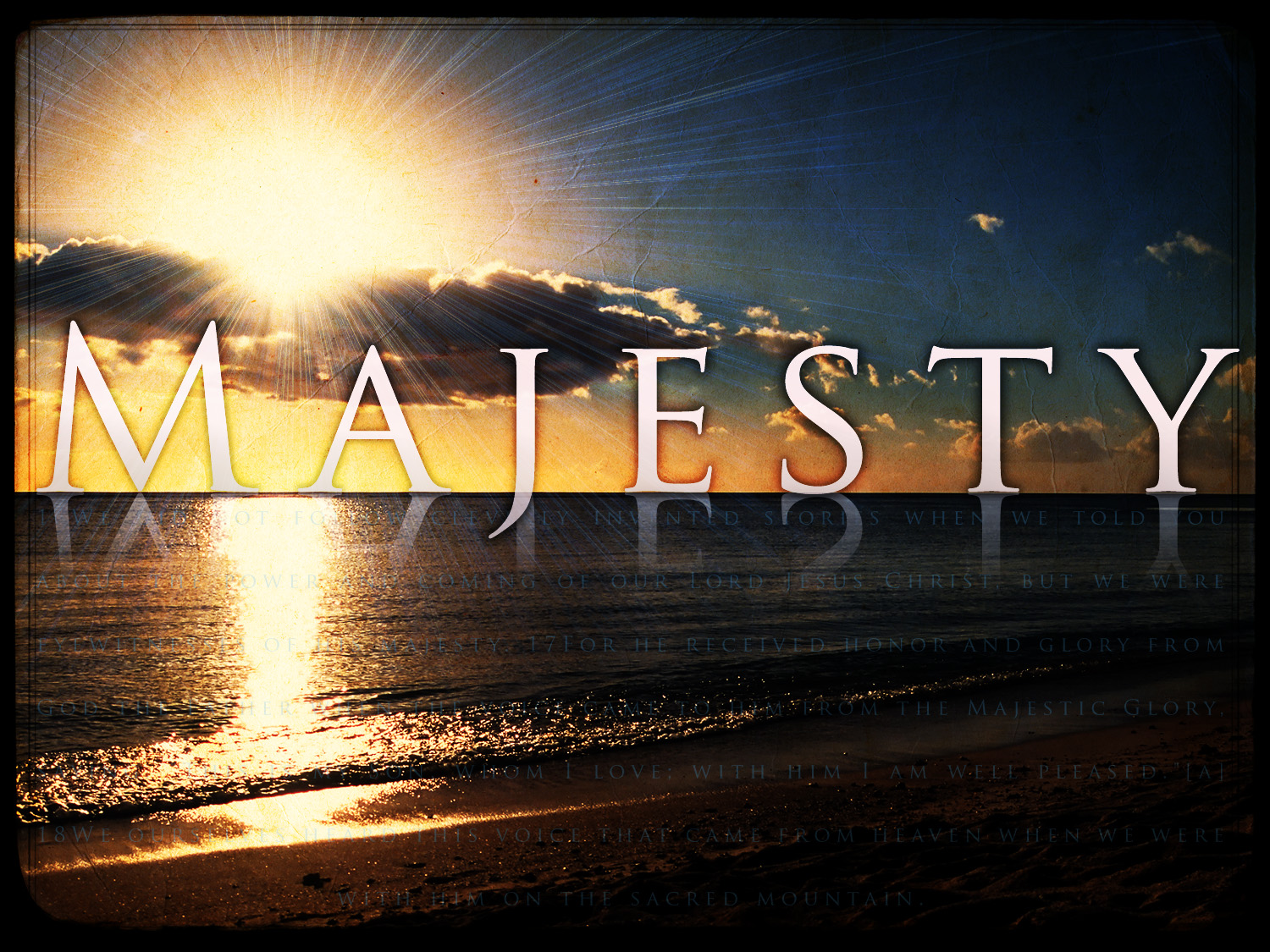 Praise Book
CCLI# 245077
Majesty, worship His majesty.
Unto Jesus be all glory, honor, 
and praise.
Majesty, kingdom authority
Flow from His throne unto His own;
His anthem raise.
So exalt, lift up on high the name 
of Jesus.
Magnify, come glorify Christ Jesus, 
the King.
Majesty, worship His majesty;
Jesus who died, now glorified, 
King of all kings.
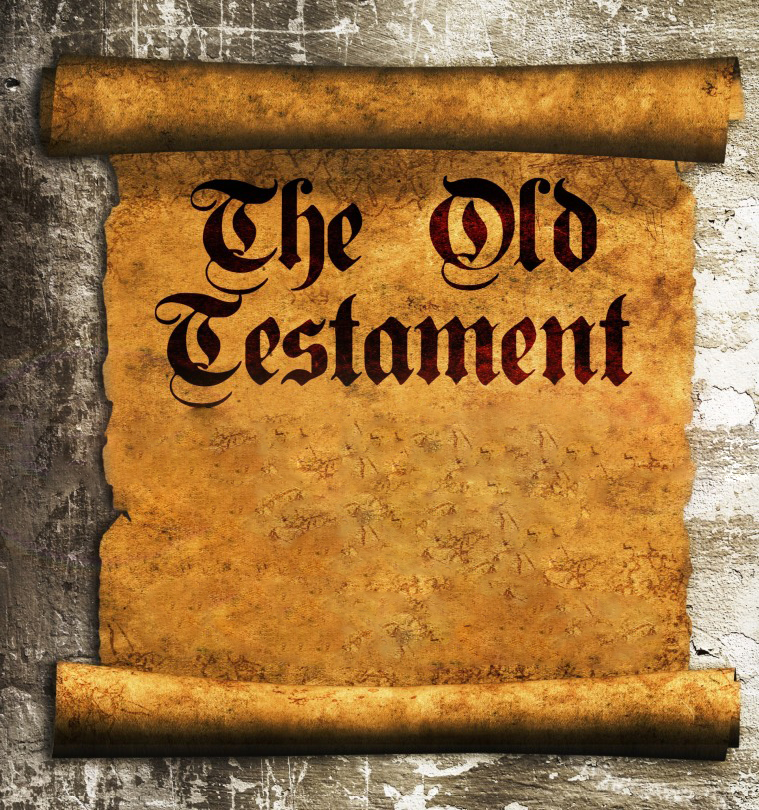 Job 19:23-27 (NIV)
23“Oh, that my words were recorded, that they were written on a scroll, 24that they were inscribed with an iron tool on lead, or engraved in rock forever! 25I know that my redeemer lives, and that in the end he will stand on the earth. 26And after my skin has been destroyed, yet in my flesh I will see God; 27I myself will see him with my own eyes—I, and not another. How my heart yearns within me!
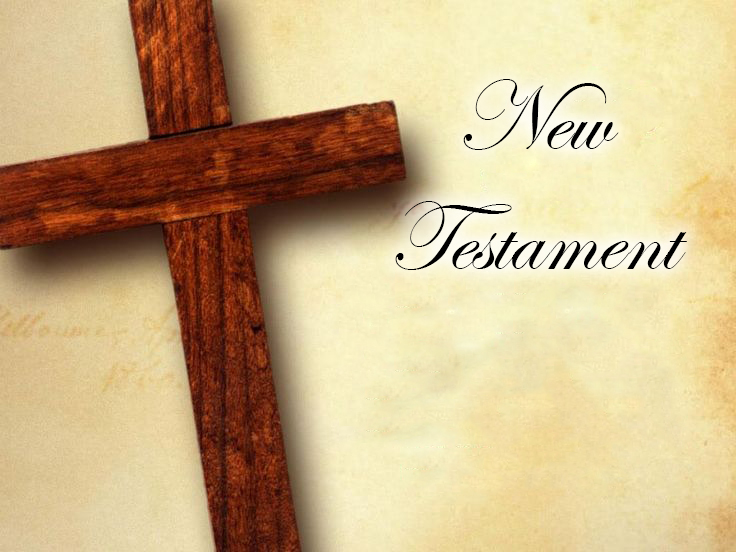 Mark 16:1-8 (NIV)
When the Sabbath was over, Mary Magdalene, Mary the mother of James, and Salome bought spices so that they might go to anoint Jesus’ body. 2Very early on the first day of the week, just after sunrise, they were on their way to the tomb 3and they asked each other, “Who will roll the stone away from the entrance of the tomb?” 4But when they looked up, they saw that the stone, which was very large, had been rolled away. 5As they entered the tomb, they saw a young man dressed in a white robe sitting on the right
side, and they were alarmed. 6“Don’t be alarmed,” he said. “You are looking for Jesus the Nazarene, who was crucified. He has risen! He is not here. See the place where they laid him. 7But go, tell his disciples and Peter, ‘He is going ahead of you into Galilee. There you will see him, just as he told you.’” 8Trembling and bewildered, the women went out and fled from the tomb. They said nothing to anyone, because they were afraid.
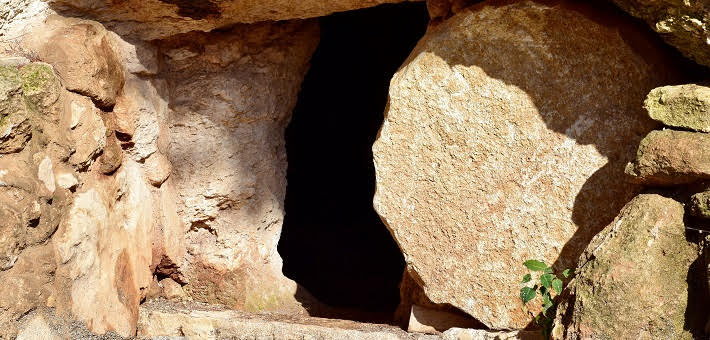 Only the Beginning
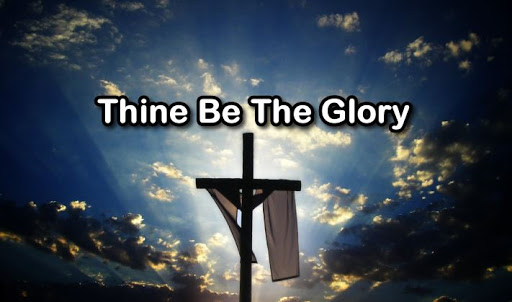 Hymn #291
CCLI# 245077
Thine is the glory, 
Risen, conquering Son;
Endless is the victory 
Thou o’er death hast won.
Angels in bright raiment 
Rolled the stone away,
Kept the folded grave clothes 
Where thy body lay
Thine is the glory, 
Risen, conquering Son;
Endless is the victory 
Thou o’er death hast won.
Lo!  Jesus meets us, 
Risen from the tomb;
Lovingly He greets us, 
Scatters fear and gloom.
Let His church with gladness 
Hymns of triumph sing,
For her Lord now liveth: 
Death hast lost its sting.
Thine is the glory, 
Risen, conquering Son;
Endless is the victory 
Thou o’er death hast won.
No more we doubt Thee, 
Glorious Prince of life!
Life is naught without Thee: 
Aid us in our strife.
Make us more than conquerors, Through Thy deathless love:
Bring us safe through Jordan 
To Thy home above.
Thine is the glory, 
Risen, conquering Son;
Endless is the victory 
Thou o’er death hast won.
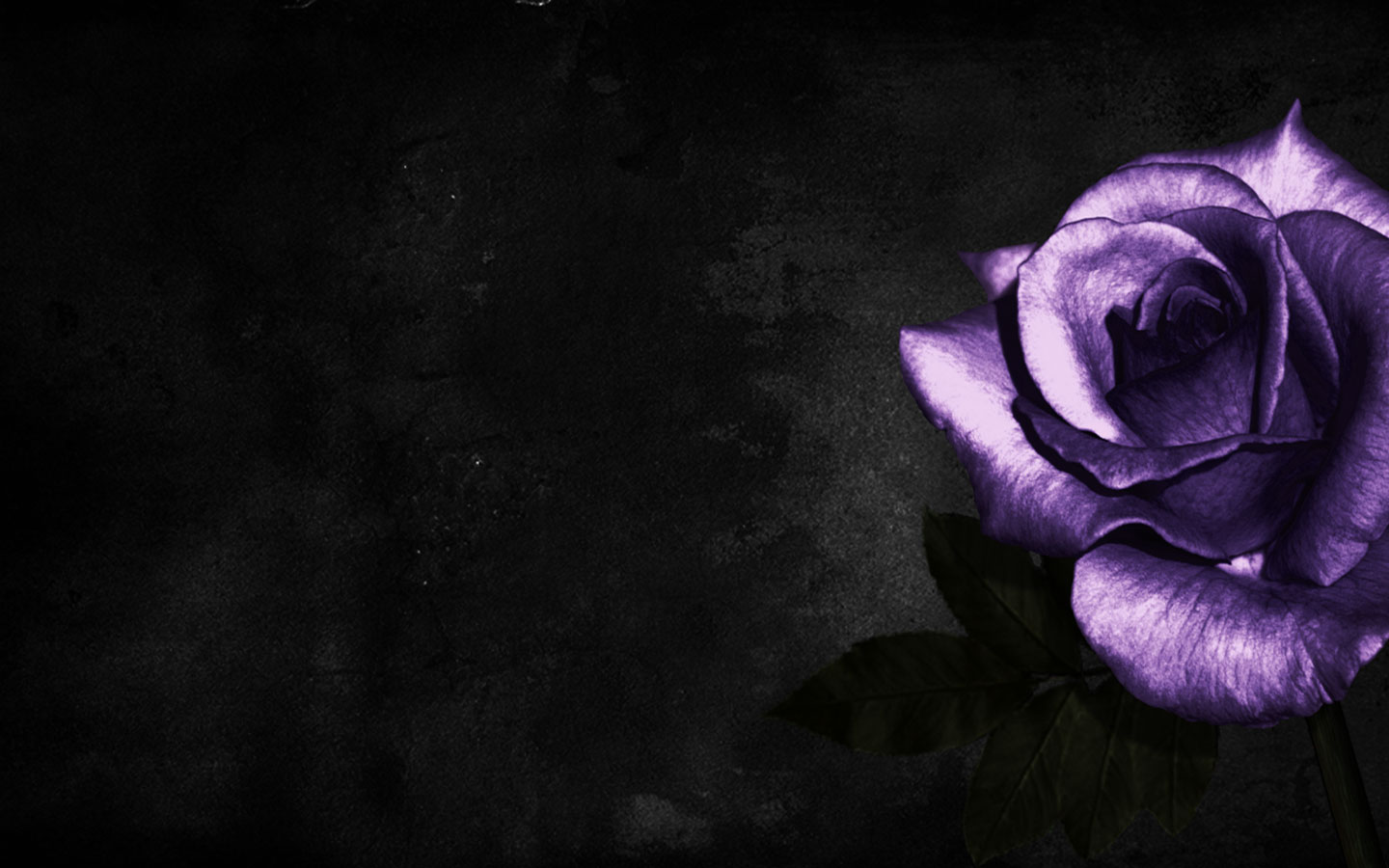 BENEDICTION
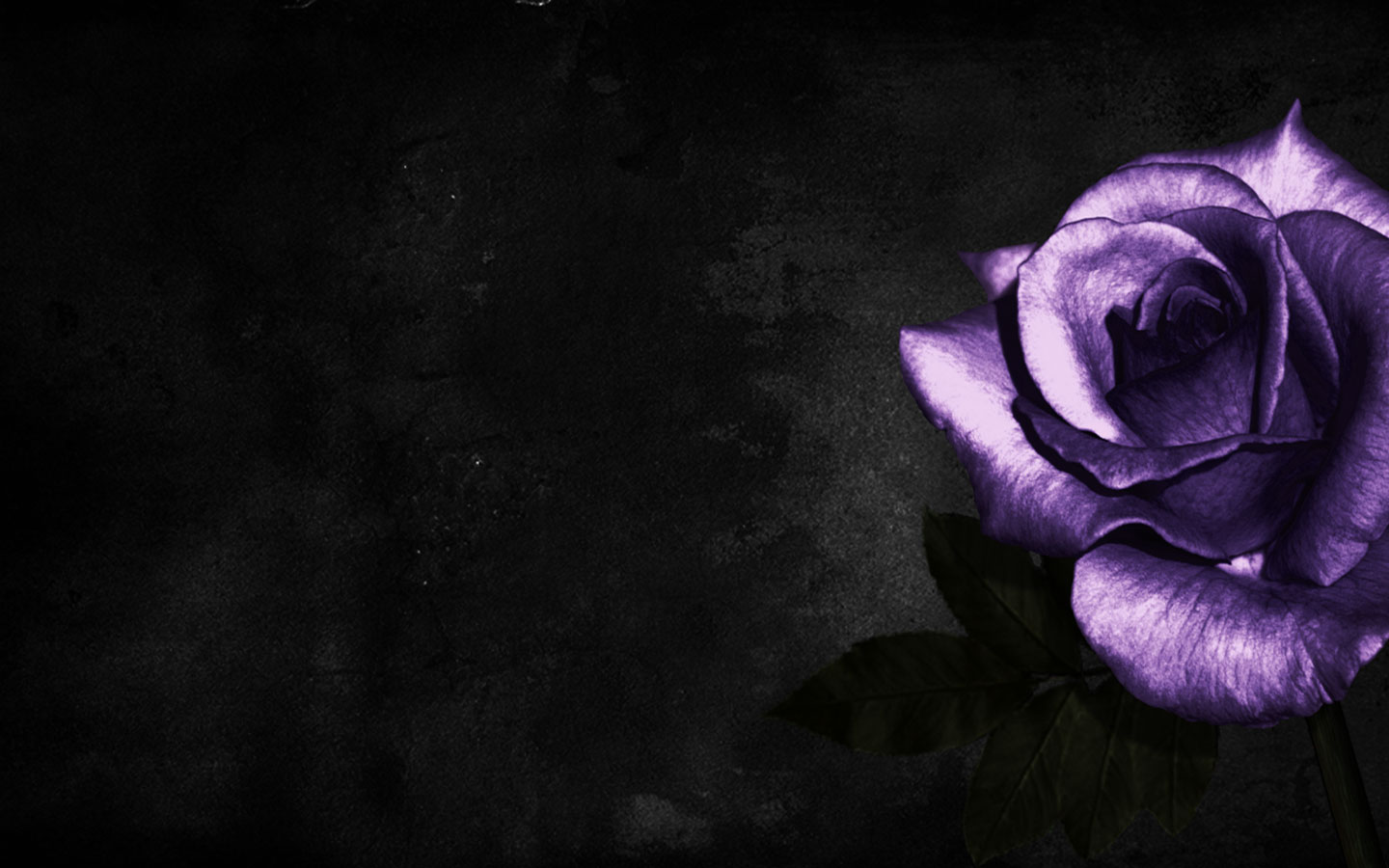 POSTLUDE
Have a 
good week!